Vliv cytokininů na obsah pigmentů u ředkvičky seté (Raphanus sativus) v podmínkách in vitro. I. Založení experimentu
Fyziologie rostlin pro pokročilé
Mgr. Hana Cempírková, Ph.D.
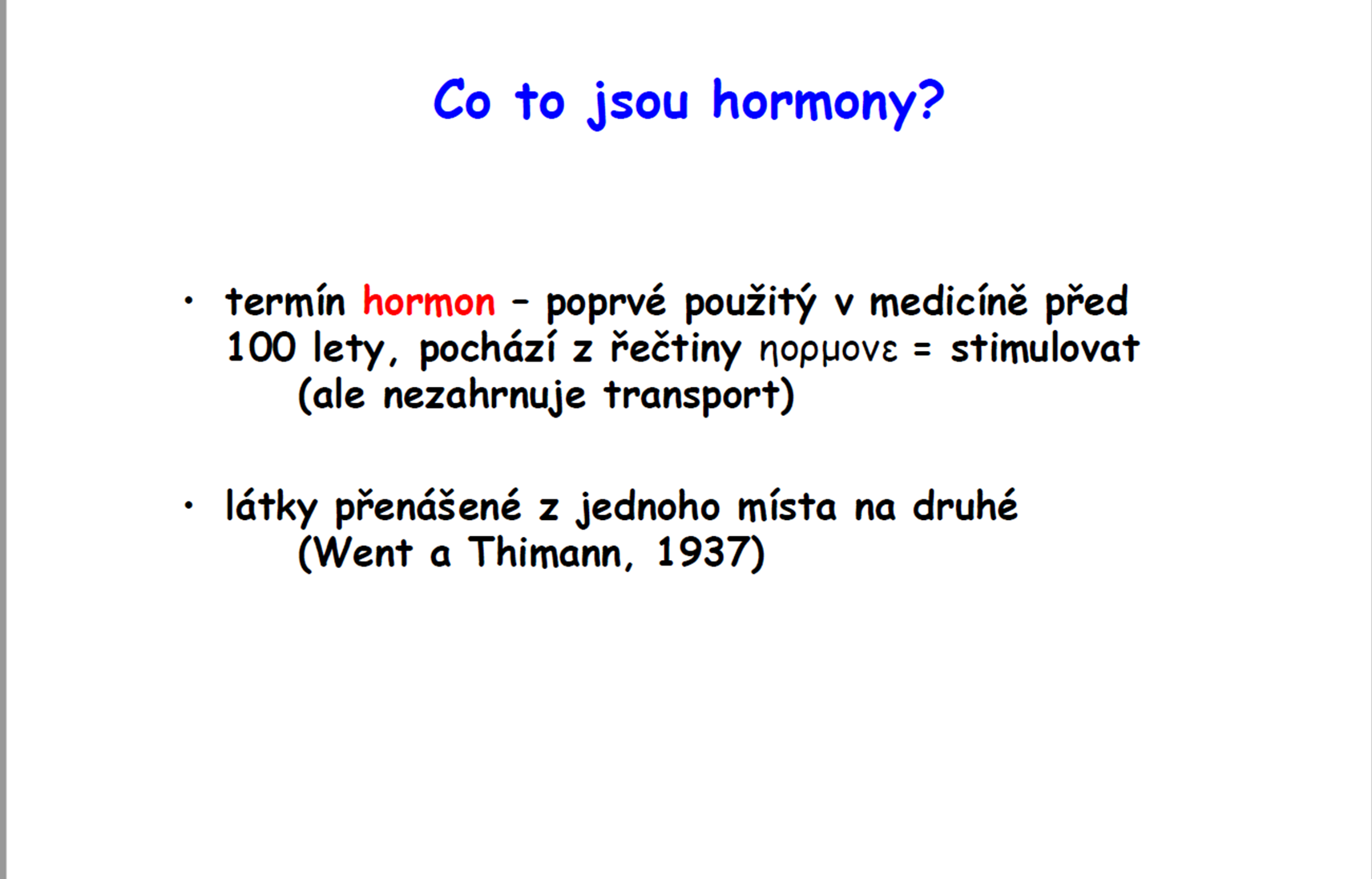 Cytokininy
rostlinné fytohormony odvozené od adeninu
izoprenoidní (zeatin, dihydrozeatin, izopentenyl adenin)
nebo aromatické (benzylaminopurin, m-topolin)
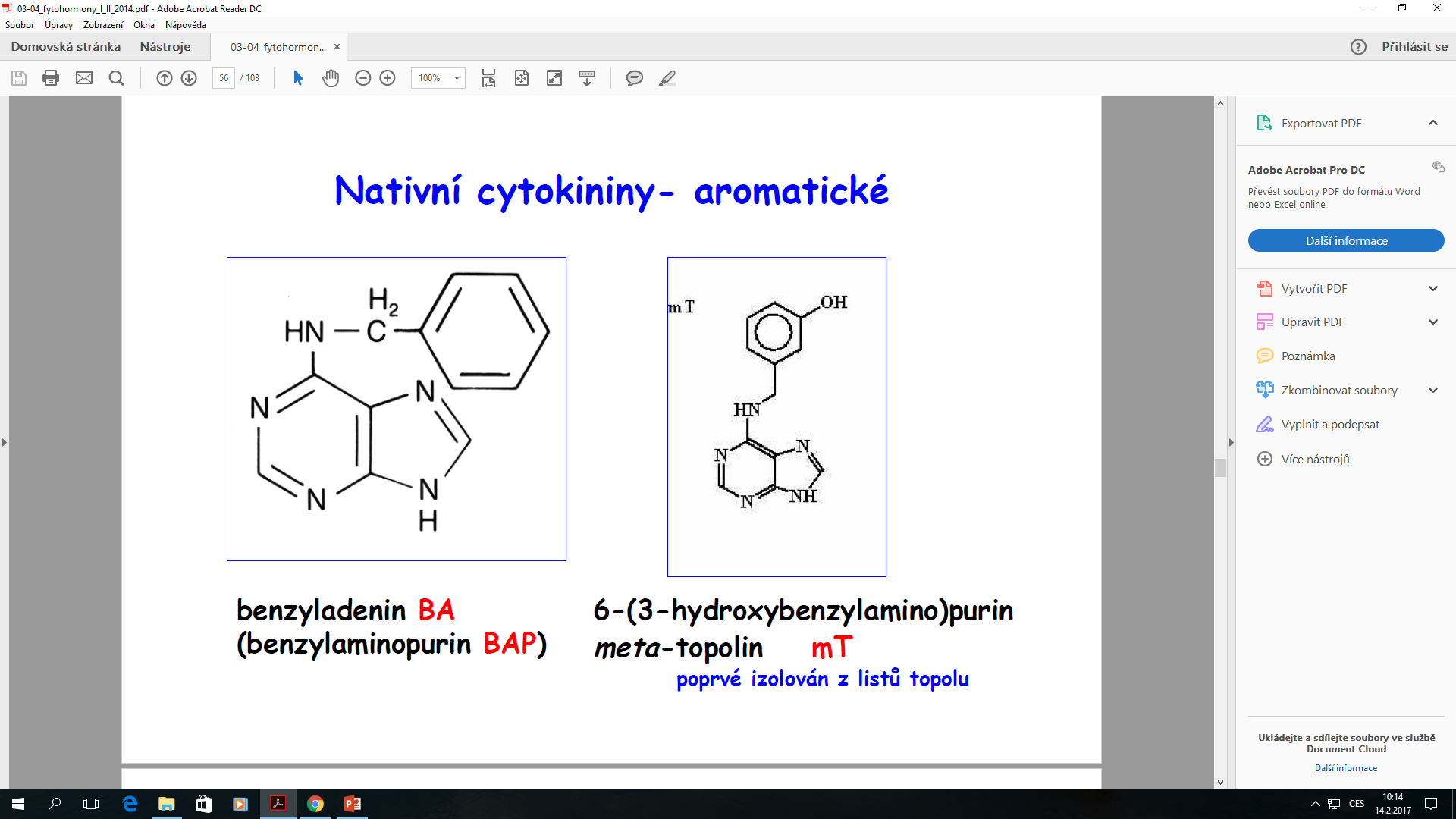 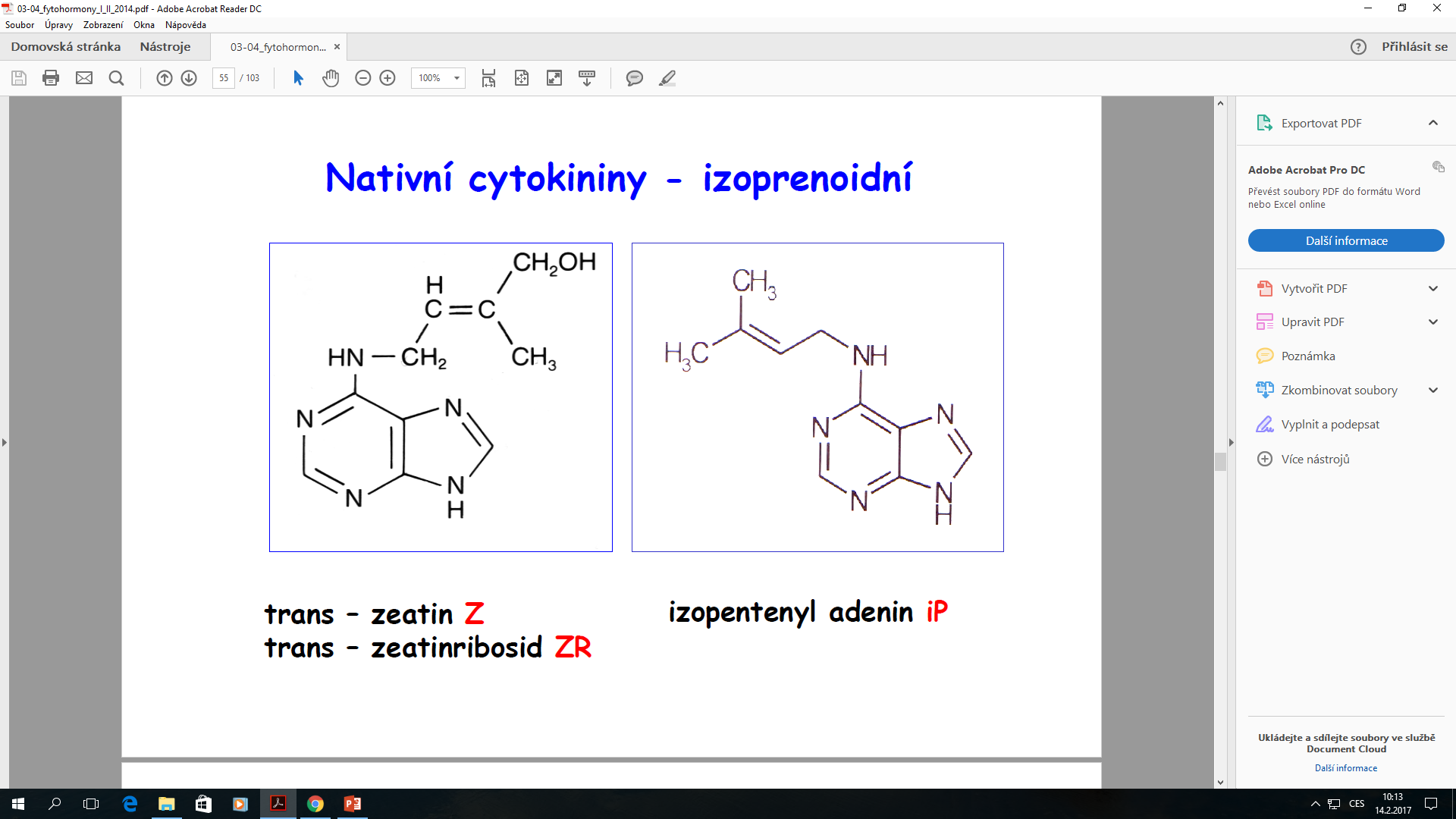 Funkce cytokininů v rostlinách
Vliv cytokininů na syntézu chlorofylu
Stimulují:   - tvorbu chloroplastů
		- syntézu chlorofylu přes podporování syntézy RuBisCo
		- diferenciaci chloroplastů
		- expresi genů kódujících malou podjednotku RuBisCo
 		a světlosběrných komplexů vázajících chl a/b
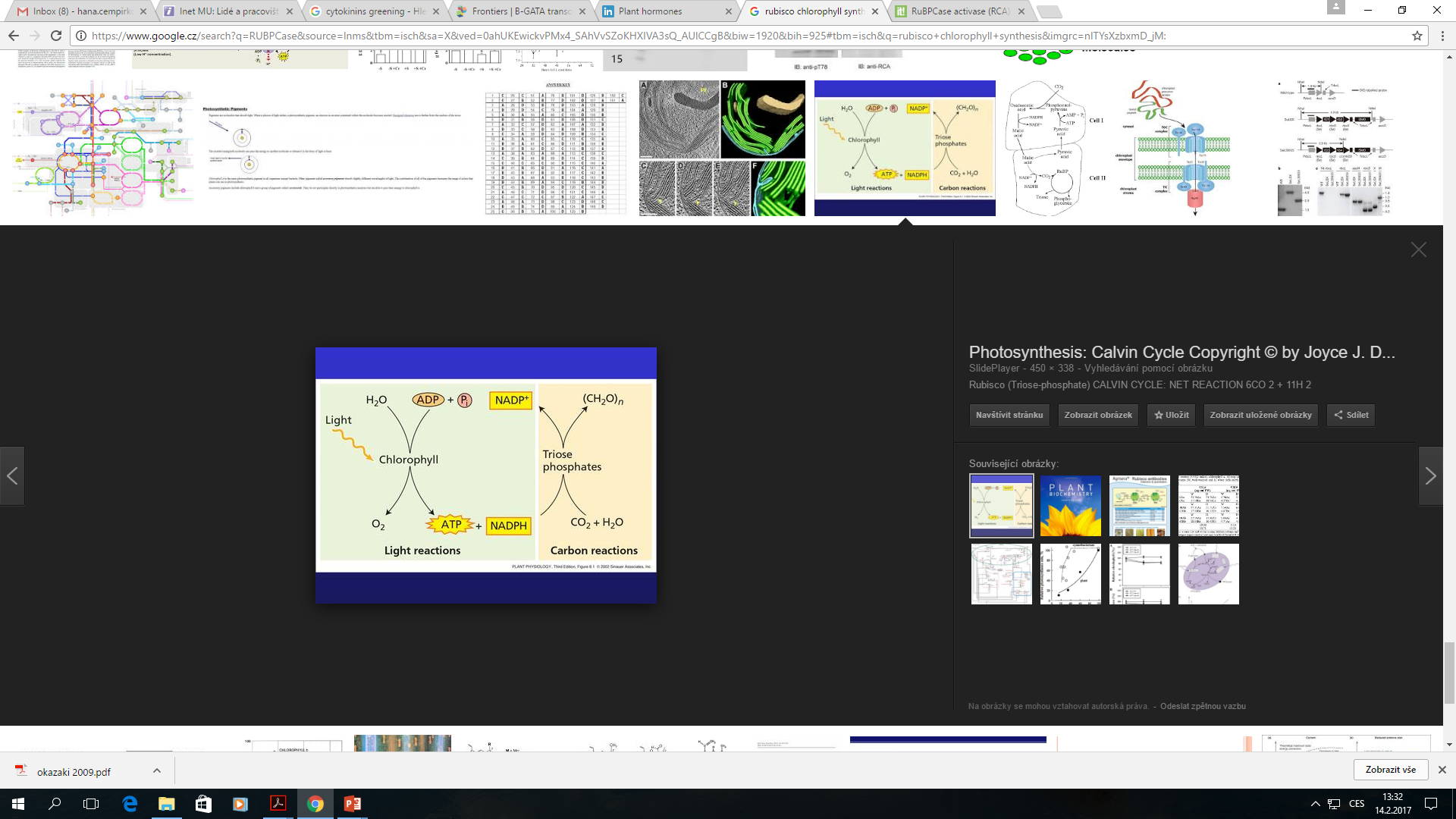 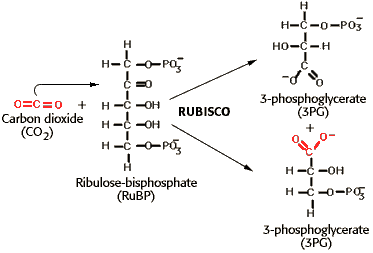 Rostliny pěstované „in vitro“ = rostlinné explantáty
ex plantare  = pěstovat mimo

in vitro = ve skle, v umělých podmínkách

aseptická kultura = bez infekce (bakterie, kvasinky, plísně)

axenická kultura = kultura jednoho organismu

tkáňová kultura = historický pojem, přeneseno z oblasti 				fyziologie živočichů
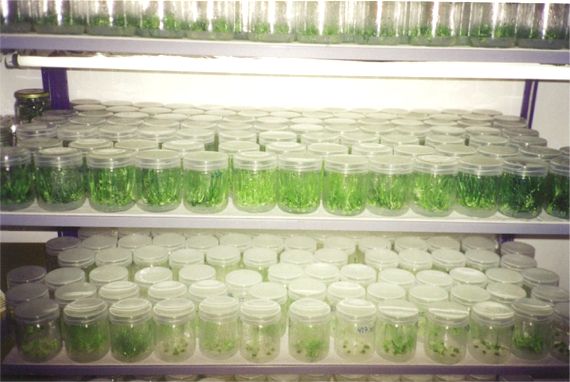 Rostliny pěstované „in vitro“ = rostlinné explantáty
zpočátku obor rostlinné fyziologie odlišující se svou vlastní metodologií

později četné aplikace v genetice a šlechtitelství

v současnosti jsou metodickou základnou rostlinných biotechnologií

mají využití i v molekulární biologii –jsou součástí metod množení rostlin, transformace, selekce …
Využití explantátů
Získání teoretických poznatků


buněčné dělení
totipotence rostlinné buňky
diferenciace rostlinné buňky a pletiva
metabolismus
regulační mechanismy
transformace a mutageneze
Využití explantátů
B. Praktické aplikace

rychlé množení ve velkých kvantech
urychlování šlechtitelských cyklů
získávání vzdálených hybridů („embryo rescue“, opylení in vitro)
získávání haploidů a dihaploidů
ozdravování od virů
umělá semena
genové banky, kryoprezervace
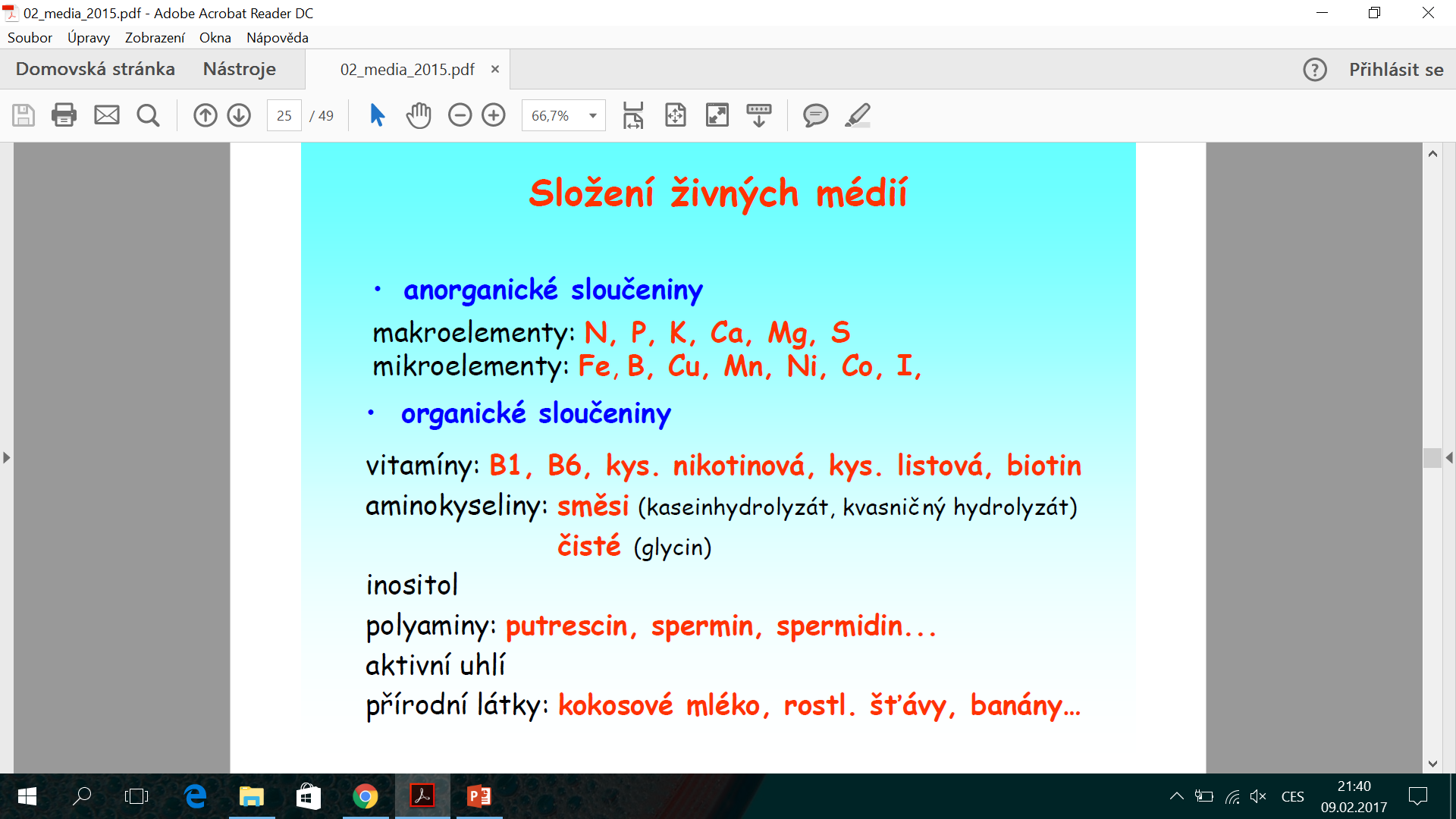 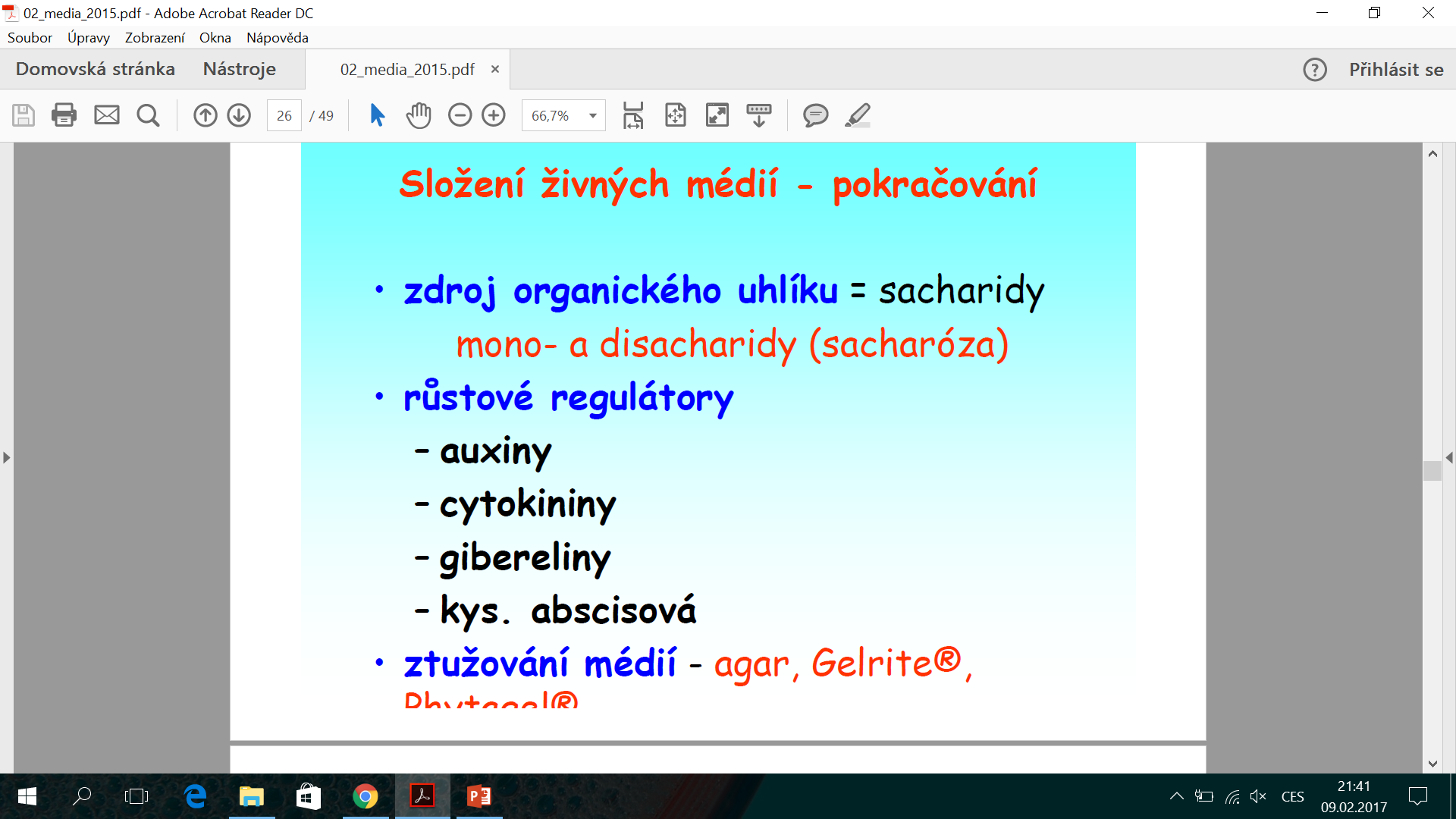 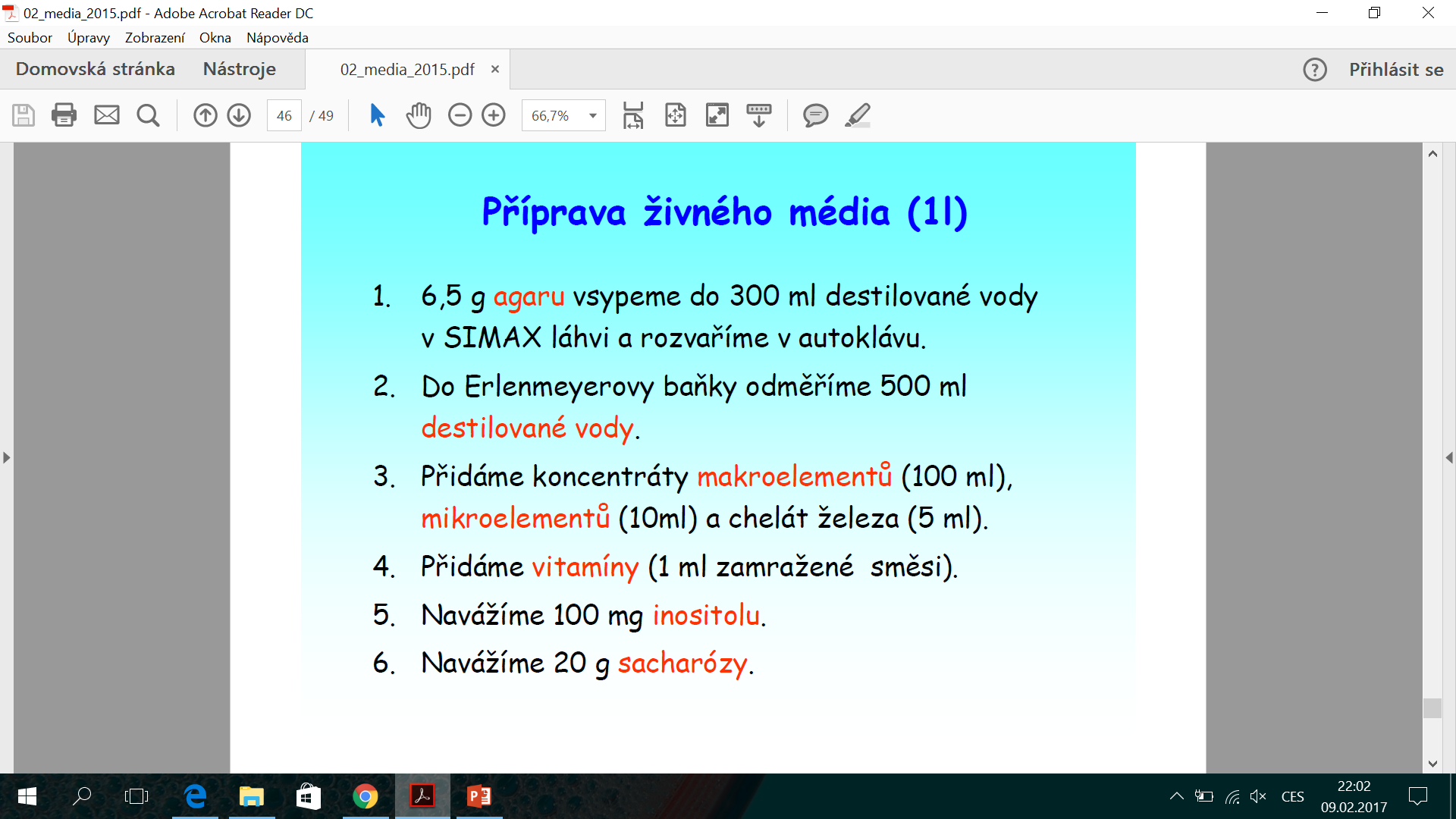 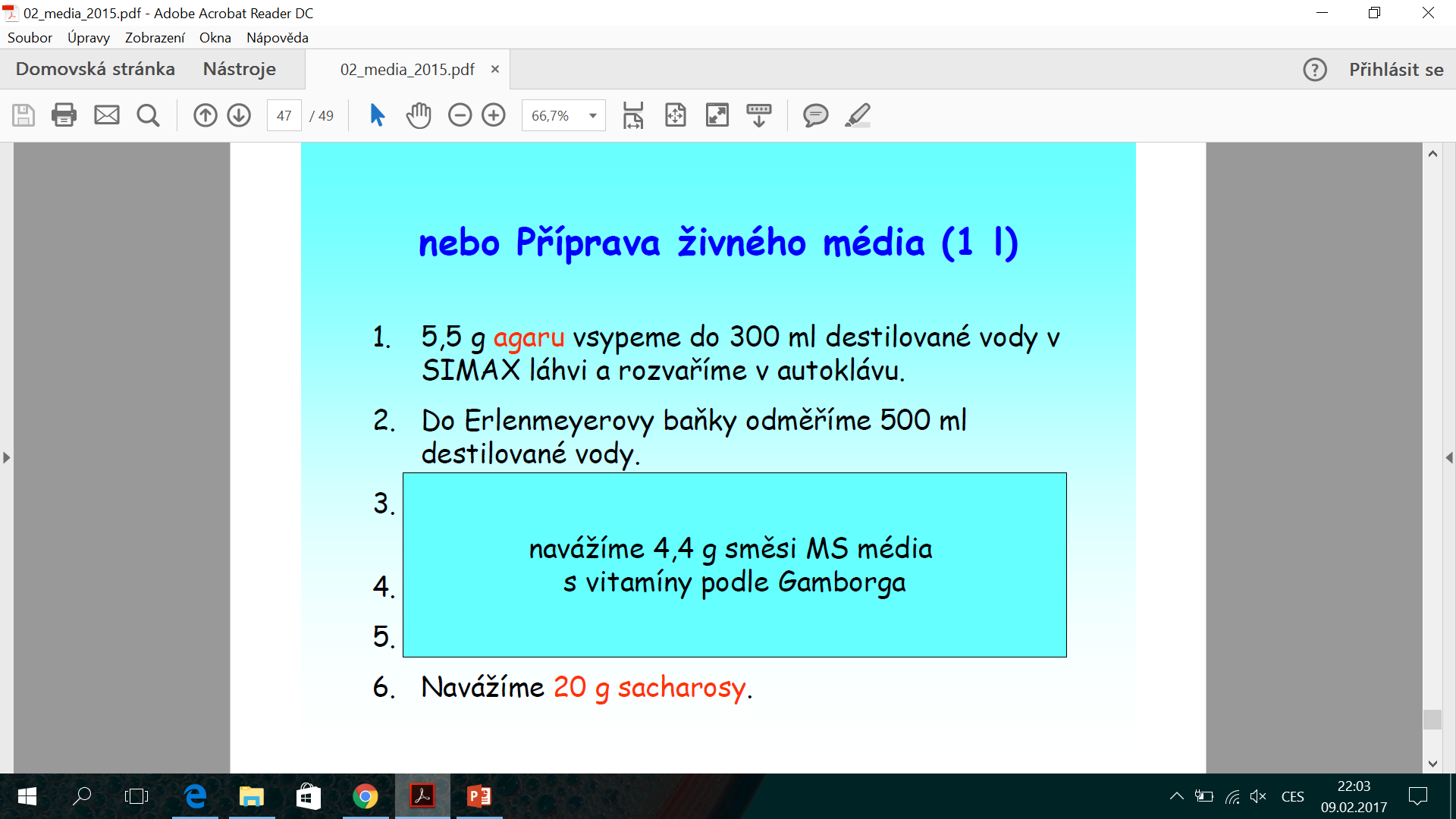 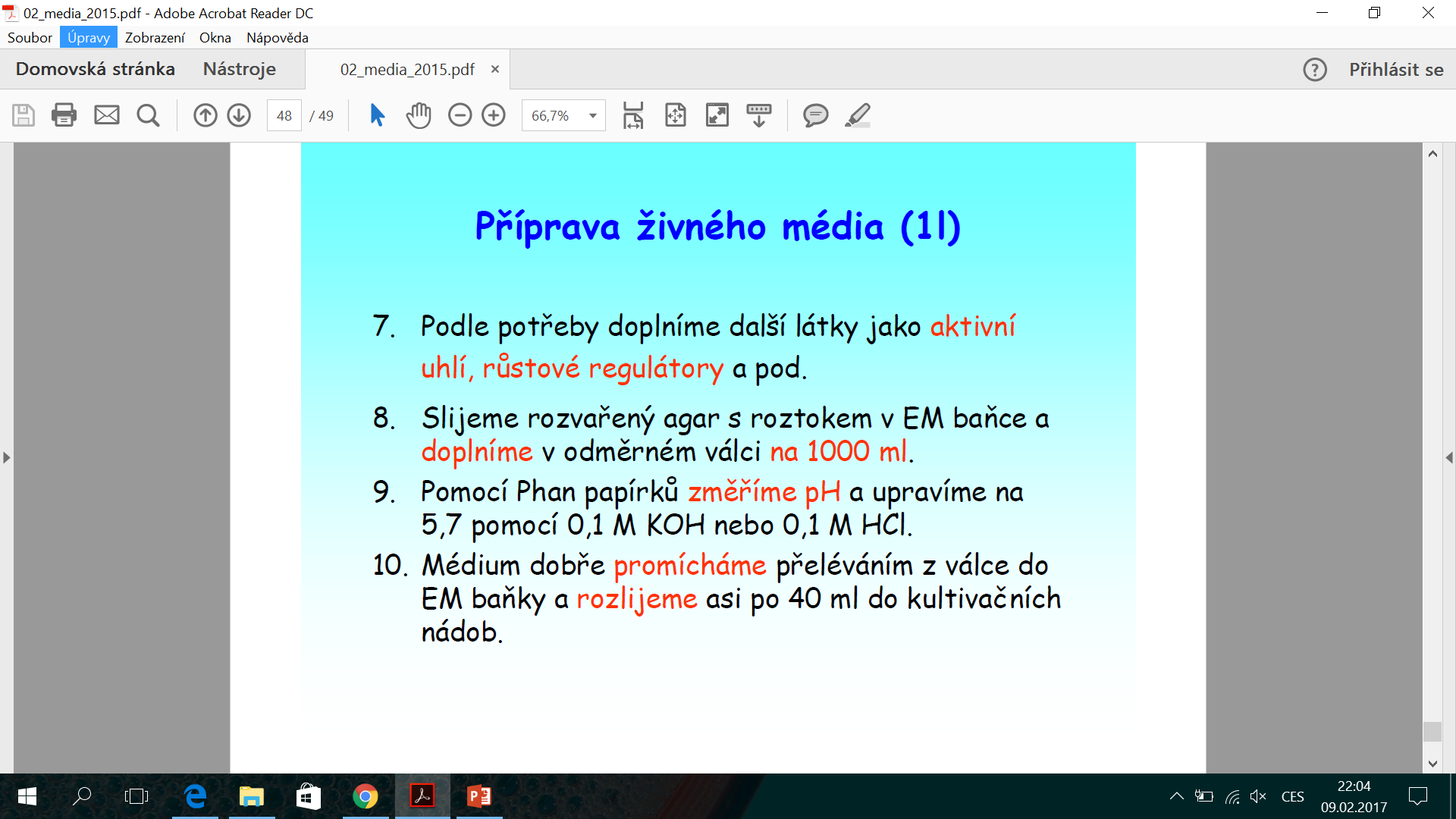 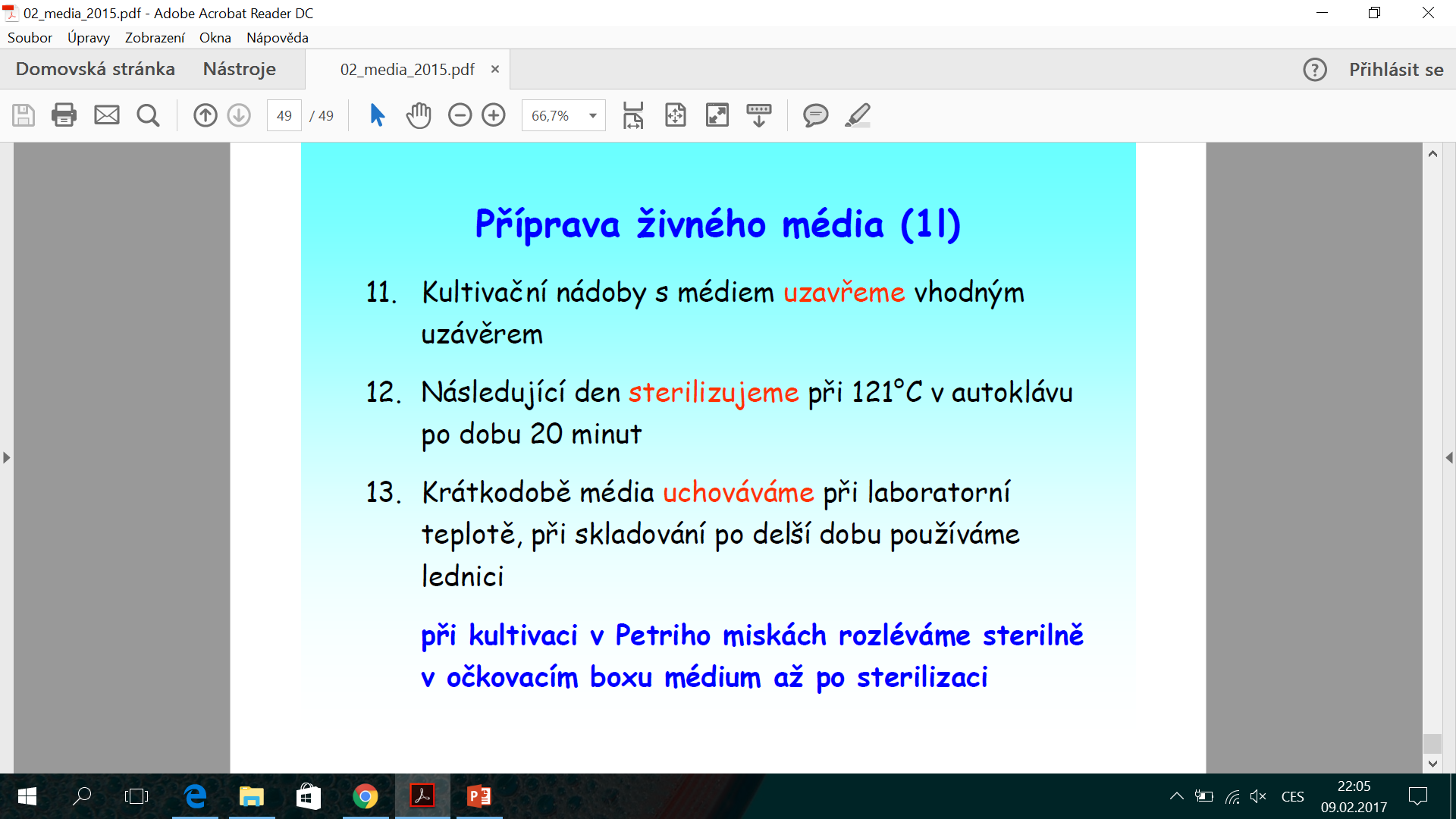 1F médium
MS + fytohormony (1 mg/l BAP + 1 mg/l NAA)
Mikropropagace (množení in vitro)
Založení experimentu
uvaření médií
Pasážování klíčních rostlinek ředkvičky (předpěstovány ze sterilních semen) na médium bez cytokininu a s cytokininem (1F)
Kultivace: A. na světle (16 hod světlo, 8 hodin tma)
		  B. na nízkém světle
Úkol: V protokolu popište kultivační podmínky souvislým textem (světlo – délka, intenzita, teplota, délka kultivace…)
Vyhodnocení experimentu
1. Analýza růstu: posouzení morfologie a čerstvá hmotnost
2. Analýza pigmentů spektrofotometricky a pomocí HPLC
1. extrakce pigmentů
2. analýza pigmentů na spektrofotometru a výpočet obsahu chlorofylů a karotenoidů pomocí vzorců
3. analýza pigmentů pomocí HPLC a výpočet obsahu pigmentů z chromatogramů za použití standardů